"Fun in the theme parks."
Материал подготовлен учителем английского языка   МБОУ
 « Тузуклейская ООШ»  
Дроздовой Ириной Сергеевной.
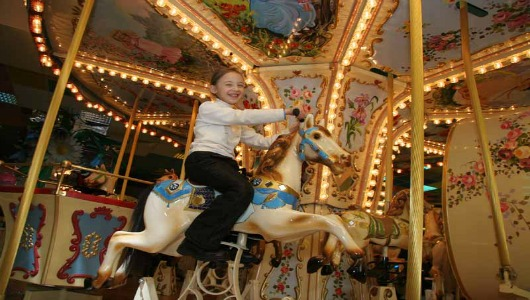 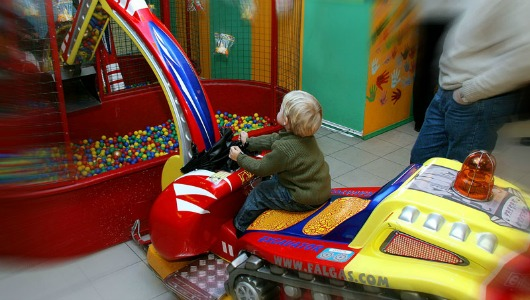 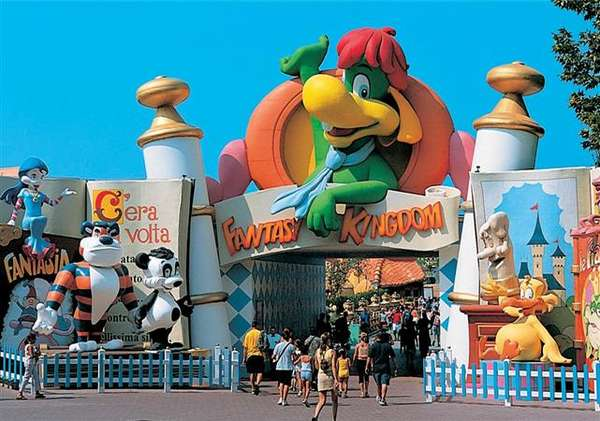 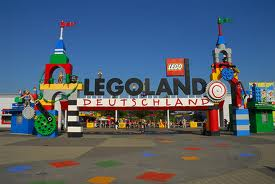 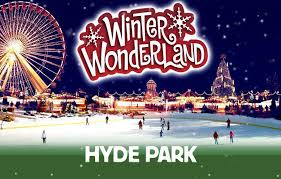 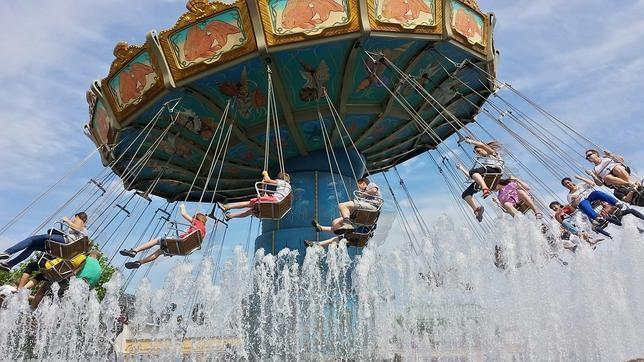 Theme Parks
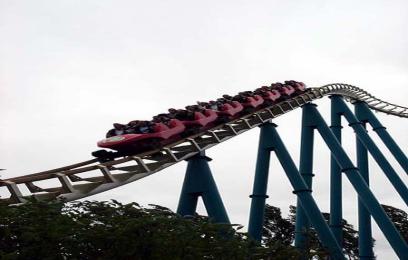 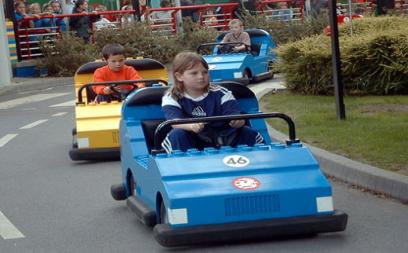 Развлечения в  
тематических парках.
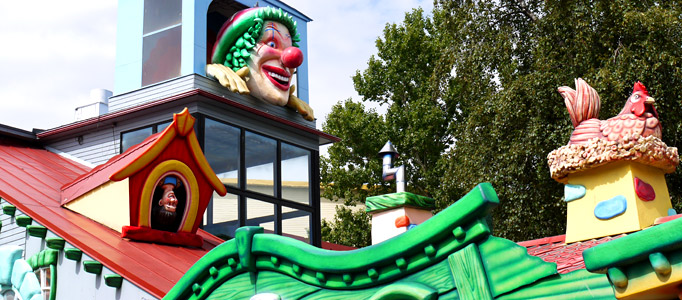 Употреблять  уже знакомые слова в различных  упражнениях
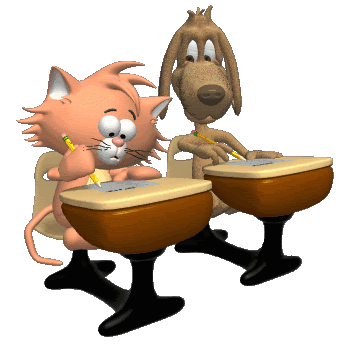 Читать текст про себя , извлекая необходимую информацию, отвечать на вопросы.
Вести диалог или полилог по теме « Тематические парки»
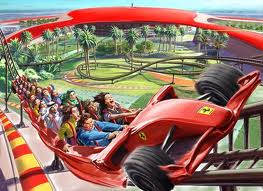 Monorail     Go on the monorail
go on the roller coaster

Go   rollerskating

Photograph the deer

Follow the nature trail

Have picnic on the river bank

Say hello to a dinosaur

Go on the dodgems 
Go on the caroucel
Bouncy castle
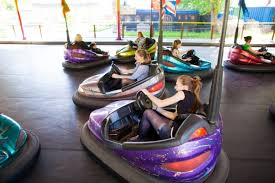 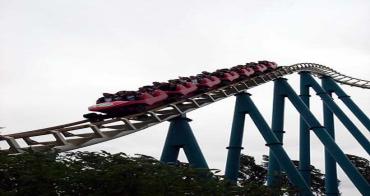 What would you like to do 
in the Theme parks?
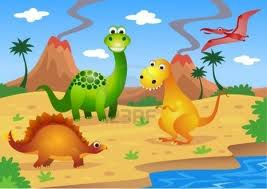 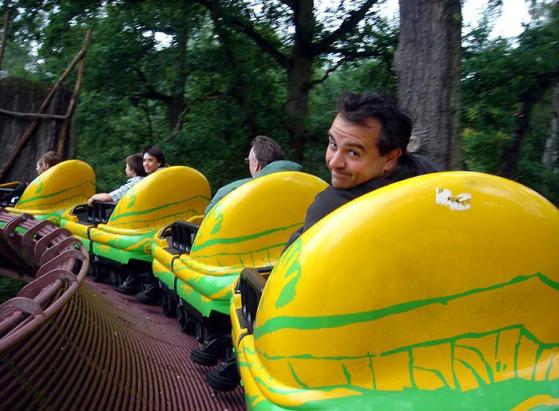 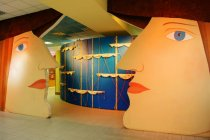 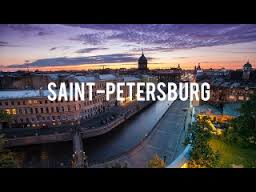 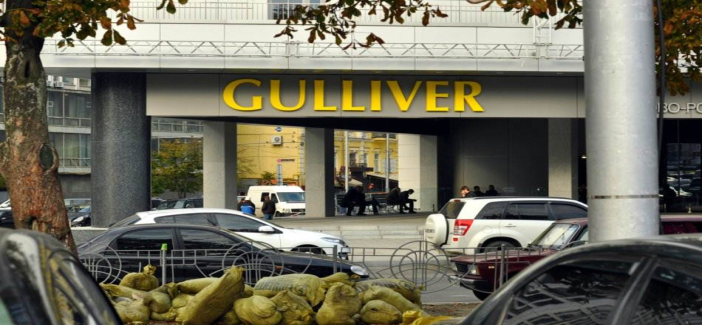 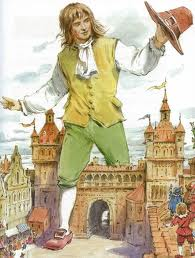 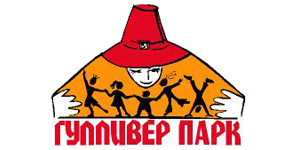 Ex.10  p.51
Who was Gulliver?
Why were his things so big?
Homework:
Б :   РТ № 3 р.27,
П:   Уч.№9р.50
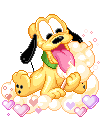 Goodbye!
Thank youfor your work!
Интернет-ресурсы:


http://miuki.info/
http://kudago.com/spb/place/gulliver-park/
http://www.2do2go.ru/spb/places/35631/park-attrakcionov-gulliver-park
http://workingmama.ru/places/russia/saint_petersburg/amusement_parks/park_attraktsionov_gulliver-park_38809
http://в-европе.рф/news/20-samykh-populyarnykh-tematicheskikh-parkov-evropy/